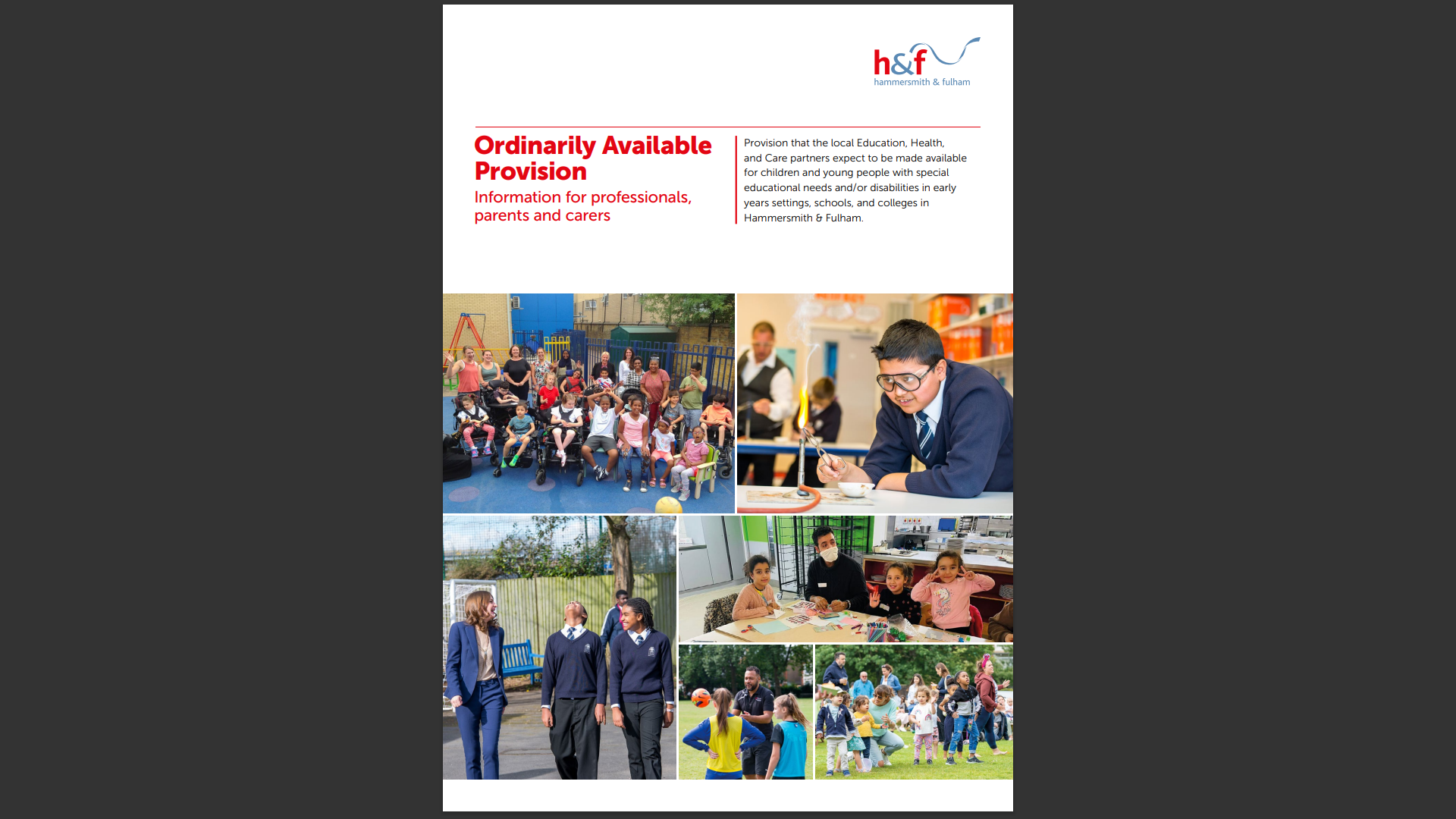 Hammersmith & FulhamOrdinarily Available Provision ChecklistCognition and Learning
This checklist should be used alongside the H&F Ordinarily Available Provision document.
Many children and young people may have needs across more than one category and certain conditions may not fall neatly into one area of need. It is important to note that a child or young person with a particular difficulty is unlikely to need all of the provision listed in that area; rather that this document should be used as a guide for those working with the child or young person when considering the provision that could be put in place to best suit their individual needs
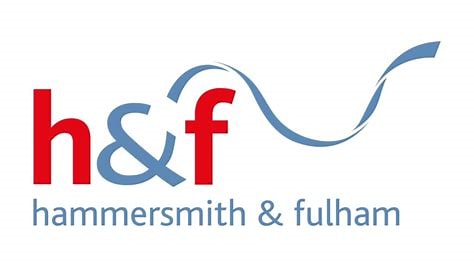 What does this checklist document do?
This checklist document describes some of the provision for specific areas of need that should be ordinarily available in education settings in Hammersmith & Fulham. It should be used in conjunction with the Council’s Ordinarily Available Guidance document. 

What is the purpose of the Ordinarily Available Guidance and checklists? 
This guidance aims to provide consistency and a common set of expectations about what provision should be made available for children and young people, within the structure of core and delegated funding (notional budgets) in state schools, academies & free schools.

Who should read this document? 
Schools and education settings should read this in the context of their responsibility to operate a graduated response to assessing, planning for, reviewing and providing for pupil and student needs in their settings. The education setting should always consider their graduated response to meeting additional needs and show clear evidence of interventions over time. 

How will this document help?
This checklist will help schools and Local Authority officers to be clear about the expectations for provision at Universal and SEN Support. This document will help guide schools and education settings on implementing the graduated approach. This is not an exhaustive list and must be read in the context of the SEND Code of Practice 2015 and the full Ordinarily Available Guidance document.
High Quality Teaching Strategies
High Quality Teaching Strategies
Interventions
Assessment Tools
Cognition and Learning Needs Training Expectations
School staff should understand that cognition and learning needs can occur alongside co-occurring difficulties such as attention, concentration difficulties and working memory difficulties. 
There are staff who have participated in Dyslexia Friendly Schools training and who disseminate information throughout the school. 
Supply staff and new staff are informed about the needs of pupils through an induction programme ensuring that these staff know where to access support. 
School staff understand how to support attention and concentration needs. 
All teachers will be aware of the implications and impact of specific learning difficulties on the way a child or young person learns. Teachers understand how to adapt curriculum planning and delivery to accommodate the child or young person’s preferred way of learning.
 Trained mentors can be accessed by pupils.
School staff understand the link between social, emotional needs and cognition and learning needs. Particularly, motivation, self-esteem and identity.
Classroom practitioners have received training on evidence-based intervention programmes and approaches.
Further questions to consider
Is the learning environment supporting the pupil’s learning needs effectively? 
Has the CYP and parents/carers had the opportunity to input on their experiences of learning?
Has the setting considered these views when planning provision and support?
How embedded are resources, supports and quality first SPLD/LD provision in every-day classroom practice?
Does the CYP have other needs outside of cognition and learning which need to be considered? 
Further information on supporting cognition and learning needs can be found at:
Education Endowment Foundation | EEF